The costs of exclusion: Gender job segregation, structural change, & the labor share of income
Stephanie Seguino, University of Vermont
Elissa Braunstein, Colorado State University
3 key global gender trends
Educational gender gaps substantially narrowed
Far less improvement in gender employment gap – but progress
Gender job segregation has worsened.

It is this puzzle we seek to explain in our paper.
But closure of employment gaps lagging: F/M Employment-to-Population Rates, 15+
Gender conflictive employment gains: F/M employment ratio rising as male employment rates fall
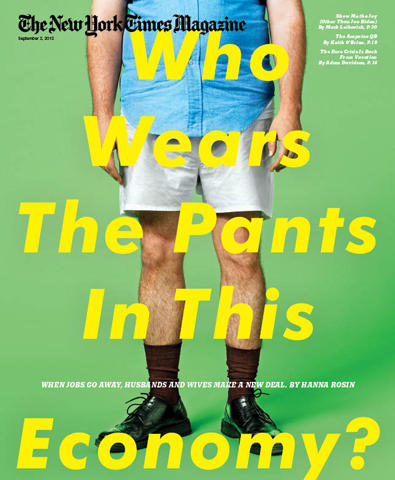 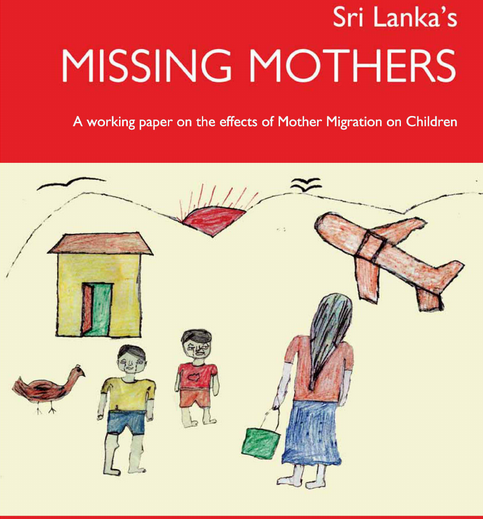 And job  segregation is increasing:Women’s relative concentration in industrial sector employment, developing countries, 1991 & 2010
Women’s relative concentration in industrial sector employment, 1991 & 2010
Two questions
1. What are macro-structural causes of greater job segregation?

2. Does increased gender job segregation hurt men as well as women by depressing the labor share of income?
“Good” jobs in the industrial sector
Are in fact industrial sector jobs of higher quality than those in services & agriculture? 

Industry relative to agriculture & services
Jobs more likely to be formal, higher wage, less ”vulnerable” work
Ratio of market services sector to industrial sector productivity averages 85% across regions.
Macro-structural trends at work
Structural change (premature deindustrialization, rising K/L, growing shortage of good jobs)

Income nequality has dampened demand/limited job growth

 Rising F/M LFPR 

Result: intensified job competition shaped by gender stratification
Under conditions of job scarcity & thus rationing…
Access to good jobs influenced by processes of stratification—in particular hoarding (exclusion).

Results in dual labor market process of women’s exclusion from good jobs & “crowding” into lower quality jobs.
Trends in industrial employment as a share of total employment, 1991-2014
Econometric Analysis: Determinants of women’s relative share of industrial sector jobs
4 sets of factors
 
Structural transformation & technological change
Structural & policy consequences of globalization
Overall growth
Labor Supply changes

(panel data, 1990 to 2013)
Assessing gender-based exclusion in the context of structural change, globalization and growth in developing countries, 1991-2014
[Speaker Notes: Women’s relative access to good jobs = the share of industrial jobs in (women’s employment/men’s employment)]
Are men also hurt by gender job segregation? Our main arguments are…
Core sector (male) jobs increasingly rationed

Poor working conditions of peripheral sector (women’s jobs) communicate “cost of job loss” if men lose privileged positions in core jobs

Weakens fallback positions & bargaining power  in the industrial sector, depressing wages & making it difficult to capture benefits of productivity growth. 

Greater job segregation              decline in L share of income.
Results: Statistically significant variables only
*Women’s share of industrial sector jobs may be endogenous, hence 2SLS. Instruments are lagged values of women’s industrial concentration and net mfg. exports/GDP.
Implications of results
Crowding hurts men’s access to employment – effect is large. 

Decline in F/M ind. employment            3.8 percentage point decline of L share from 1991-2010. 

Labor share fell 4.0 percentage points over that period. 

Falling L share cannot be attributed to increased F/M LFPR that squeezes men out of jobs

Expansionary fiscal policies & less trade liberalization raise labor shares.
Conclusions
Due to declining no. of good jobs, women's increased employment has led to their integration on inferior terms.

This worsens overall inequality by lowering the labor share of income with negative effects for aggregate demand  & growth. 

What progress we have seen in increased relative female employment is thus gender conflictive.